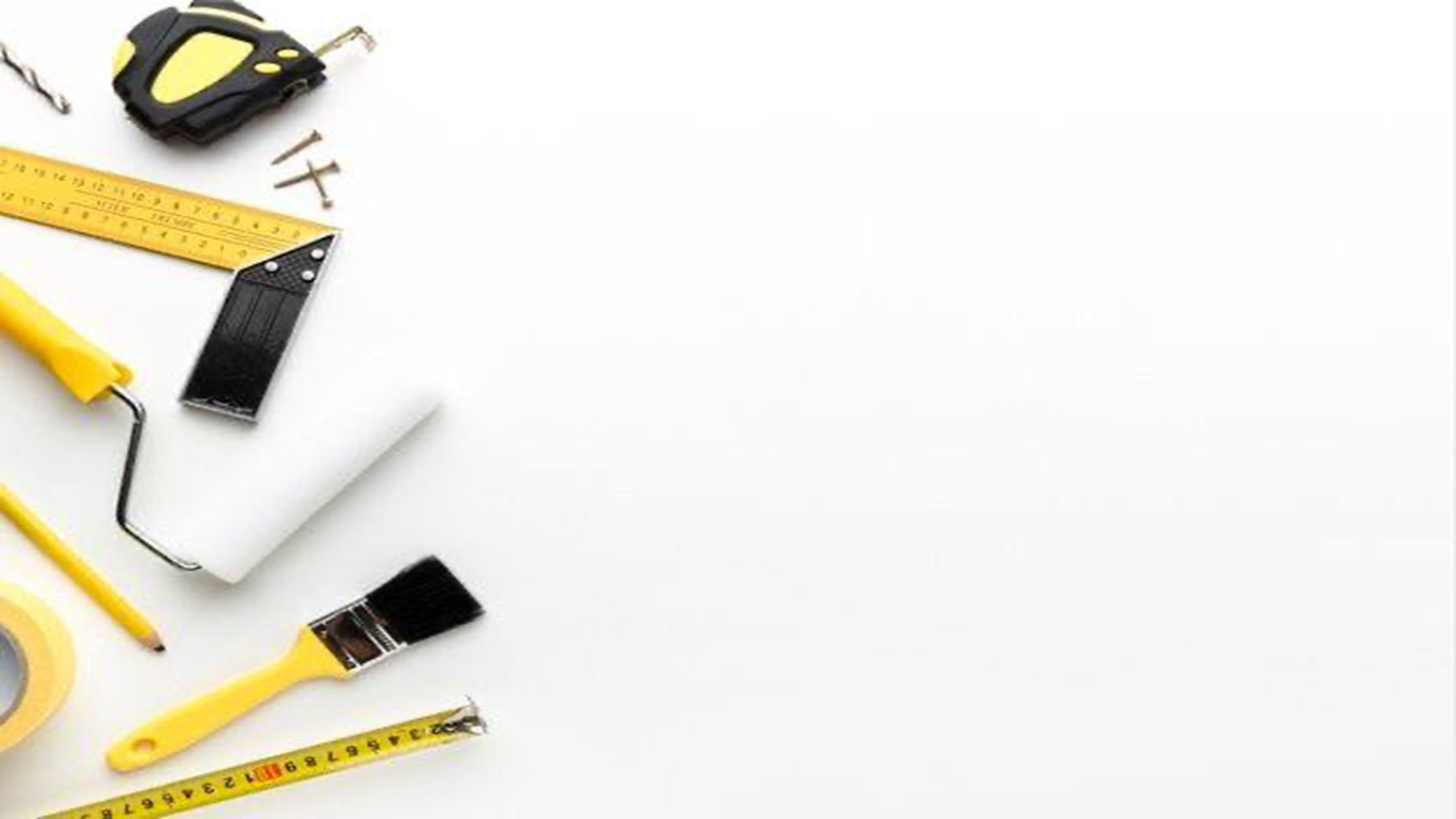 القيمة التربوية
بر الوالدين و صلة الرحم
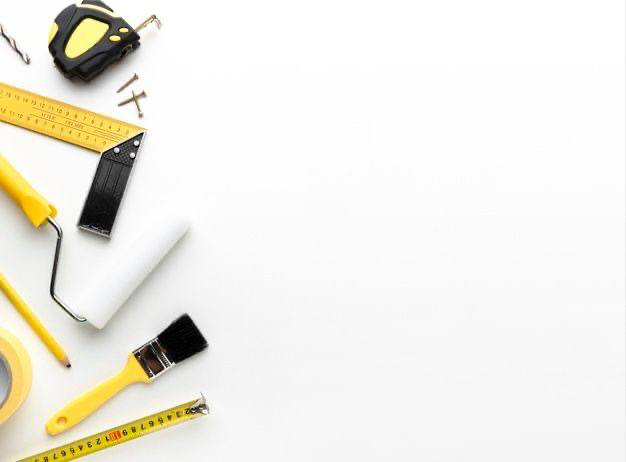 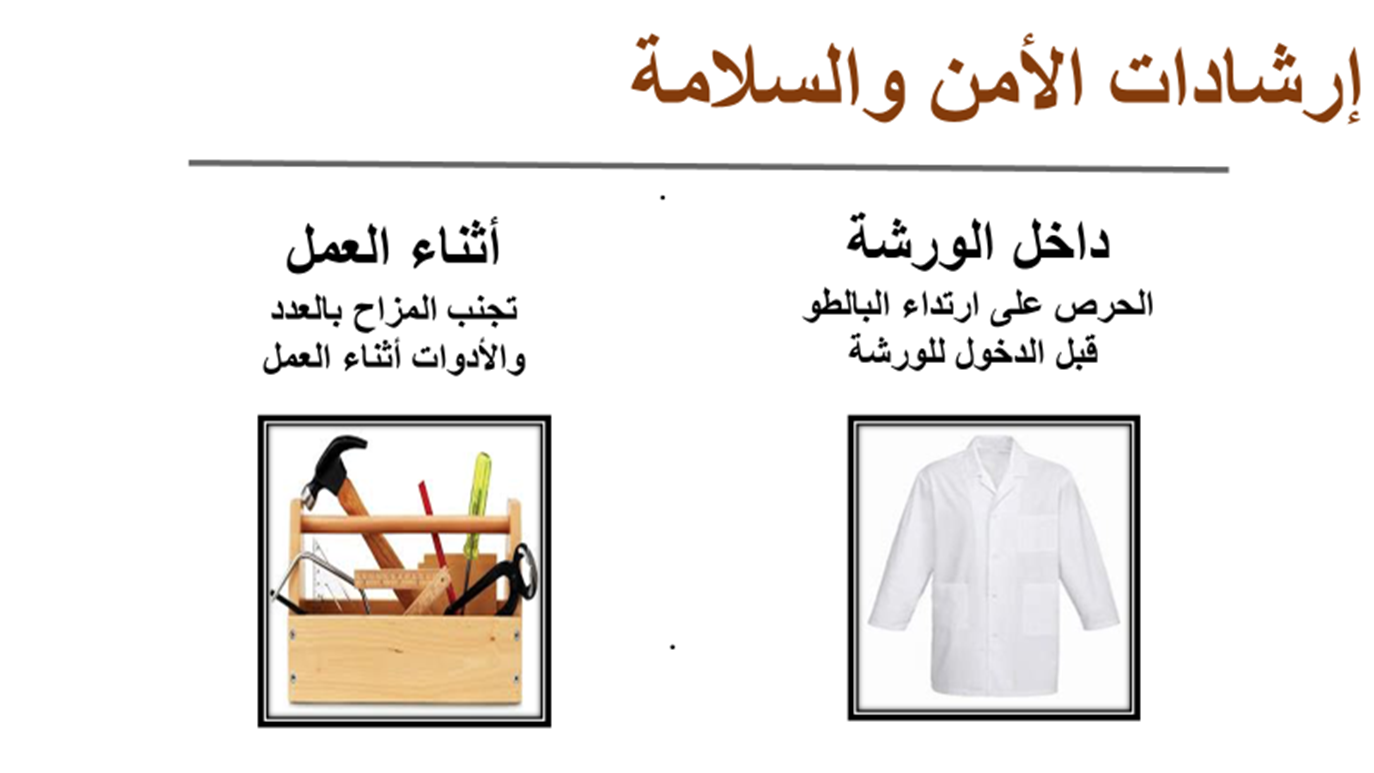 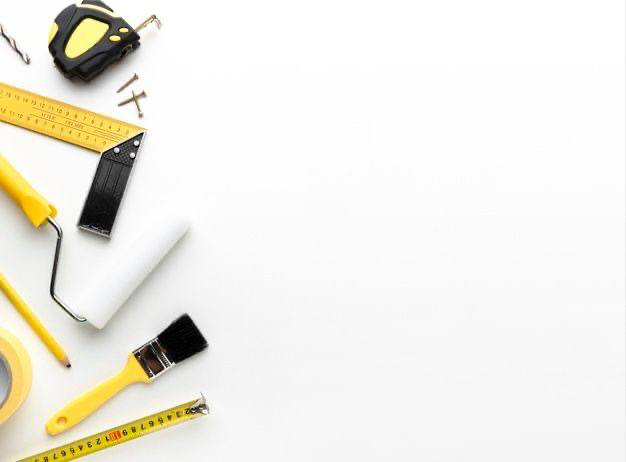 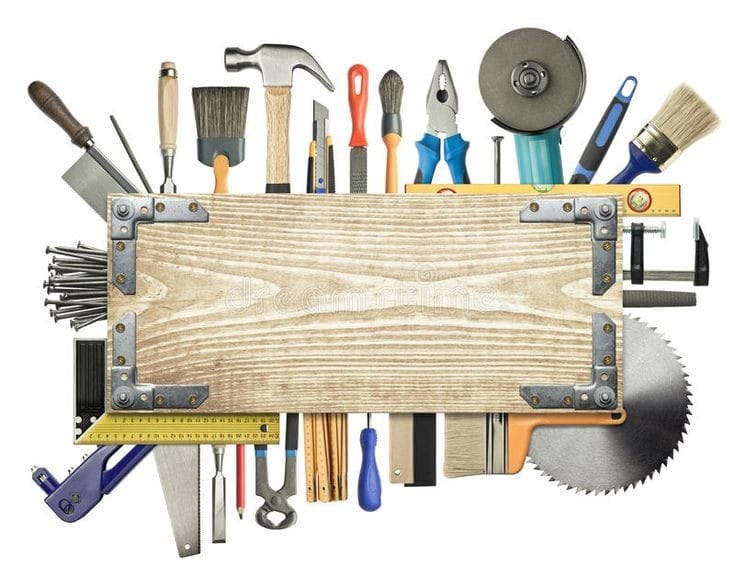 قـوانين الـورشة
الالتزام بارتداء البالطو قبل الدخول للورشة
الجلوس في المقاعد المخصصة
التزام الهدوء والاستئذان برفع اليد قبل الكلام
تجنب اللعب بالأدوات والعدد
عدم لمس فتيلة البنك النجاري وذلك حرصاً على سلامتك
عند العمل على طاولة البنك النجاري يجب ترك مسافة خطوتين 
التقيد بإرشادات الأمن والسلامة المذكورة  للأدوات والعدد المستخدمة في كل حصة
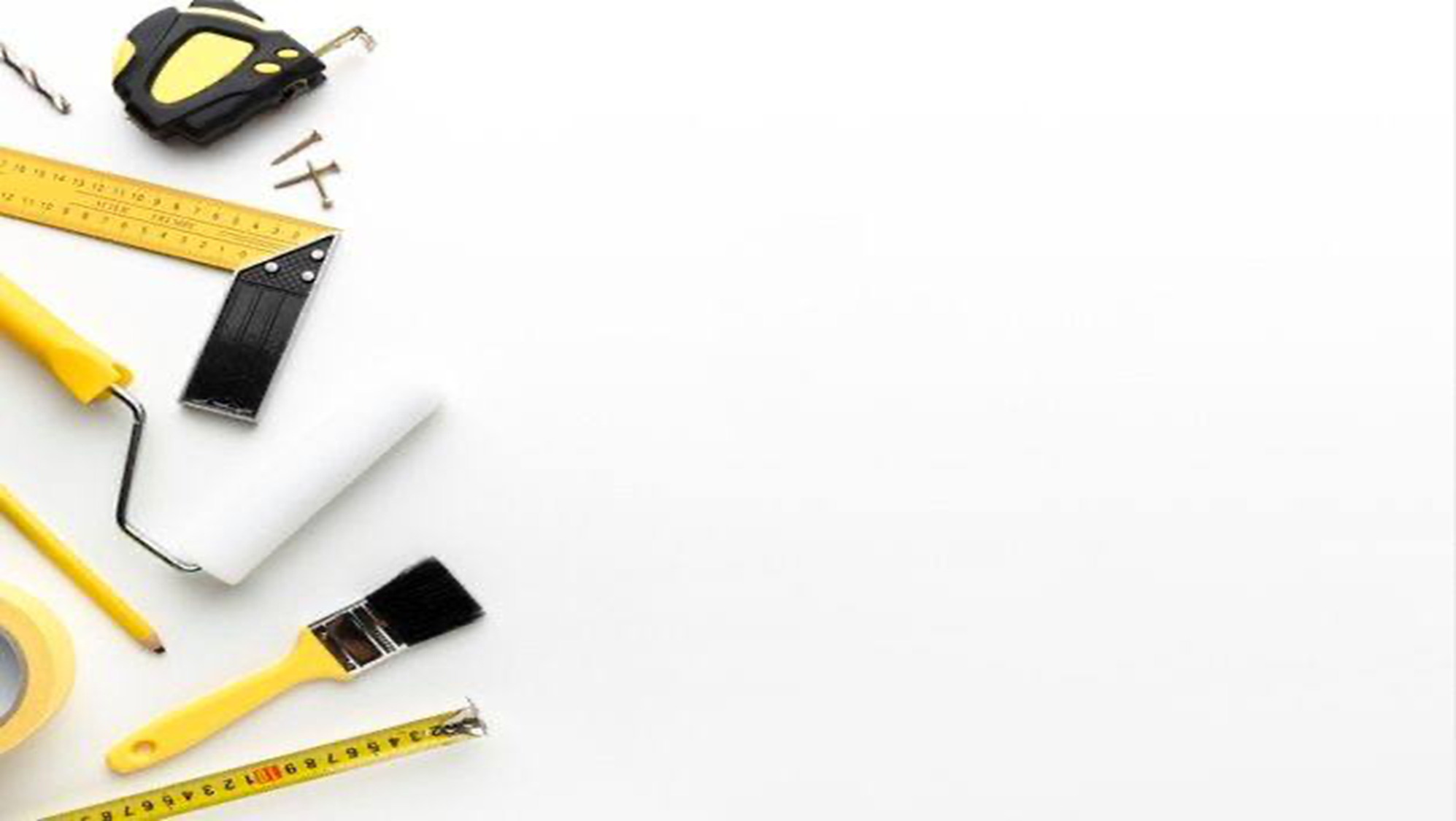 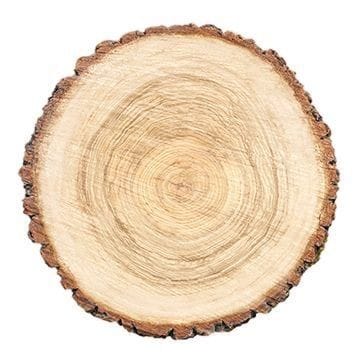 التمرين العملي
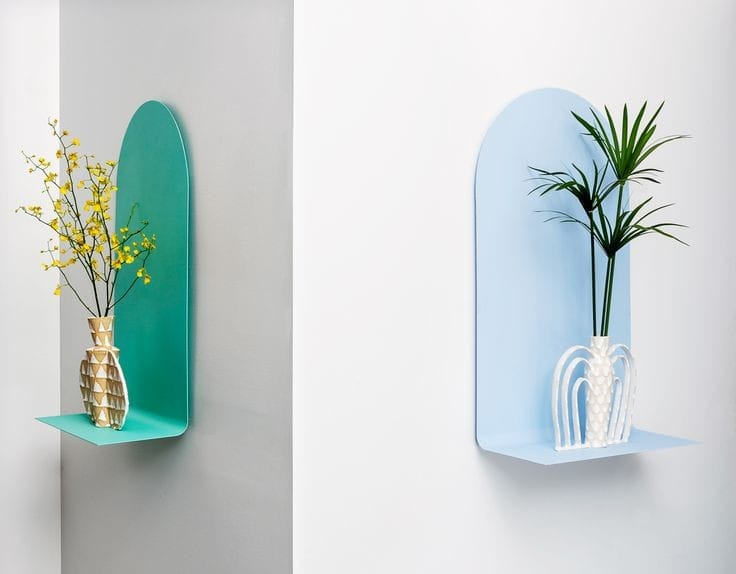 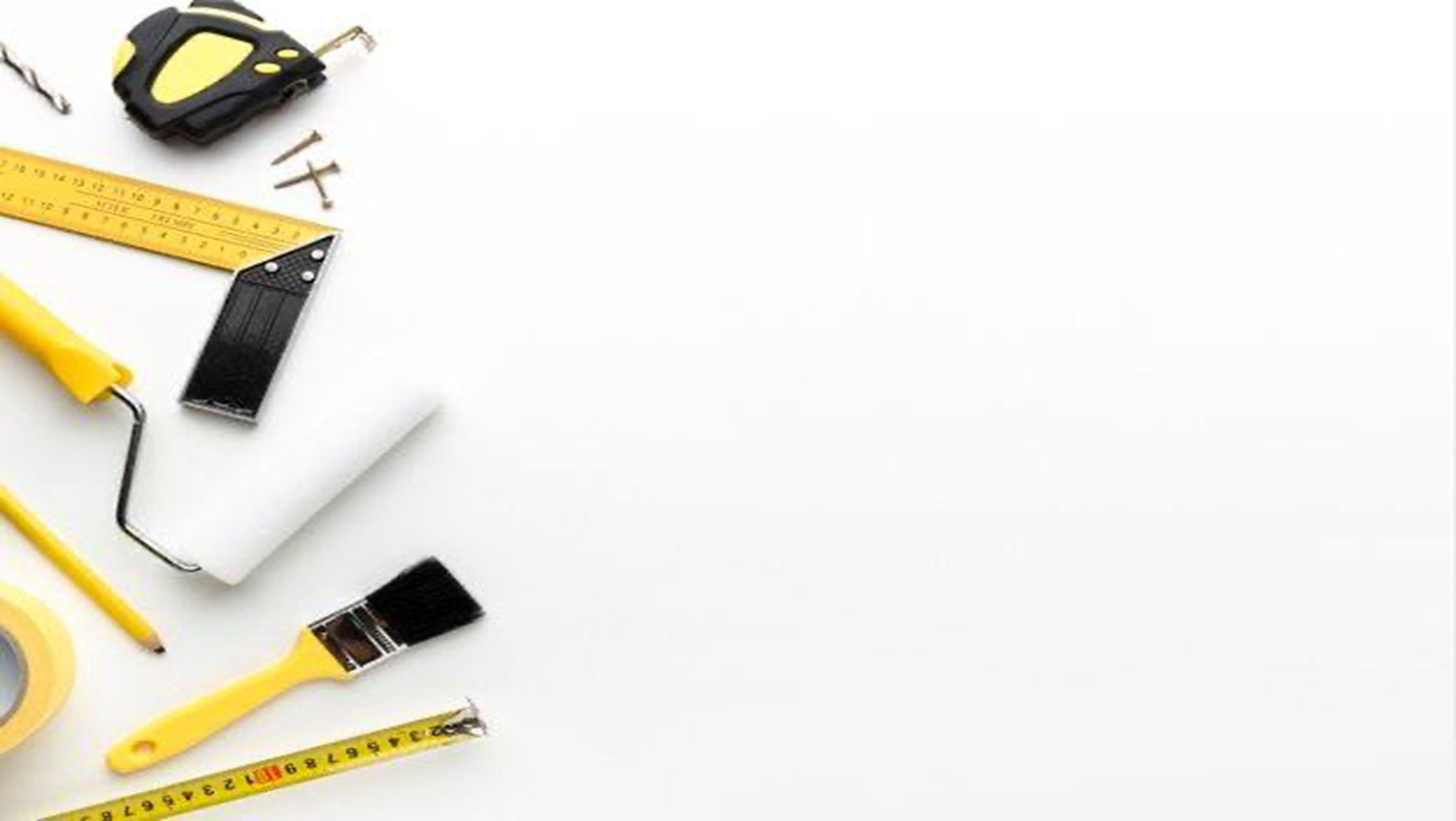 مجموعة من التشطيبات المتنوعة
وورق الذهب
التعتيق
ديكوباج - ترخيم
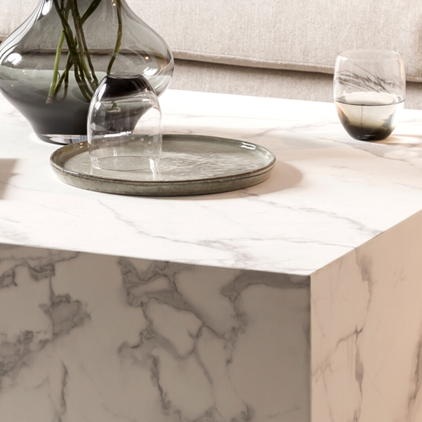 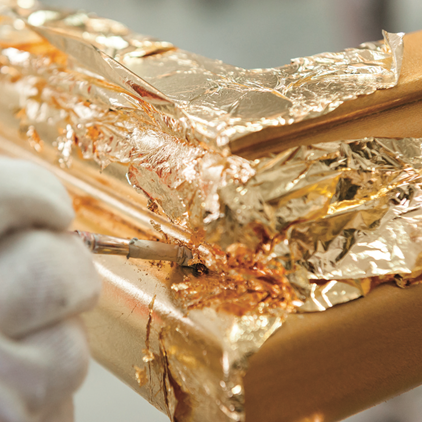 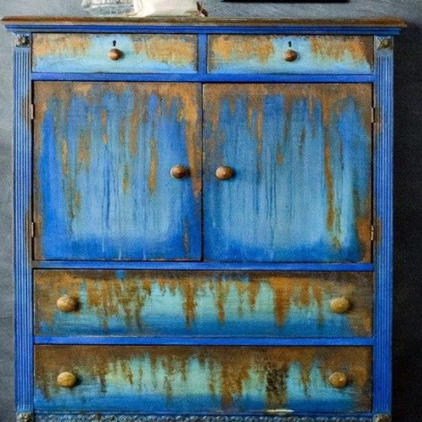 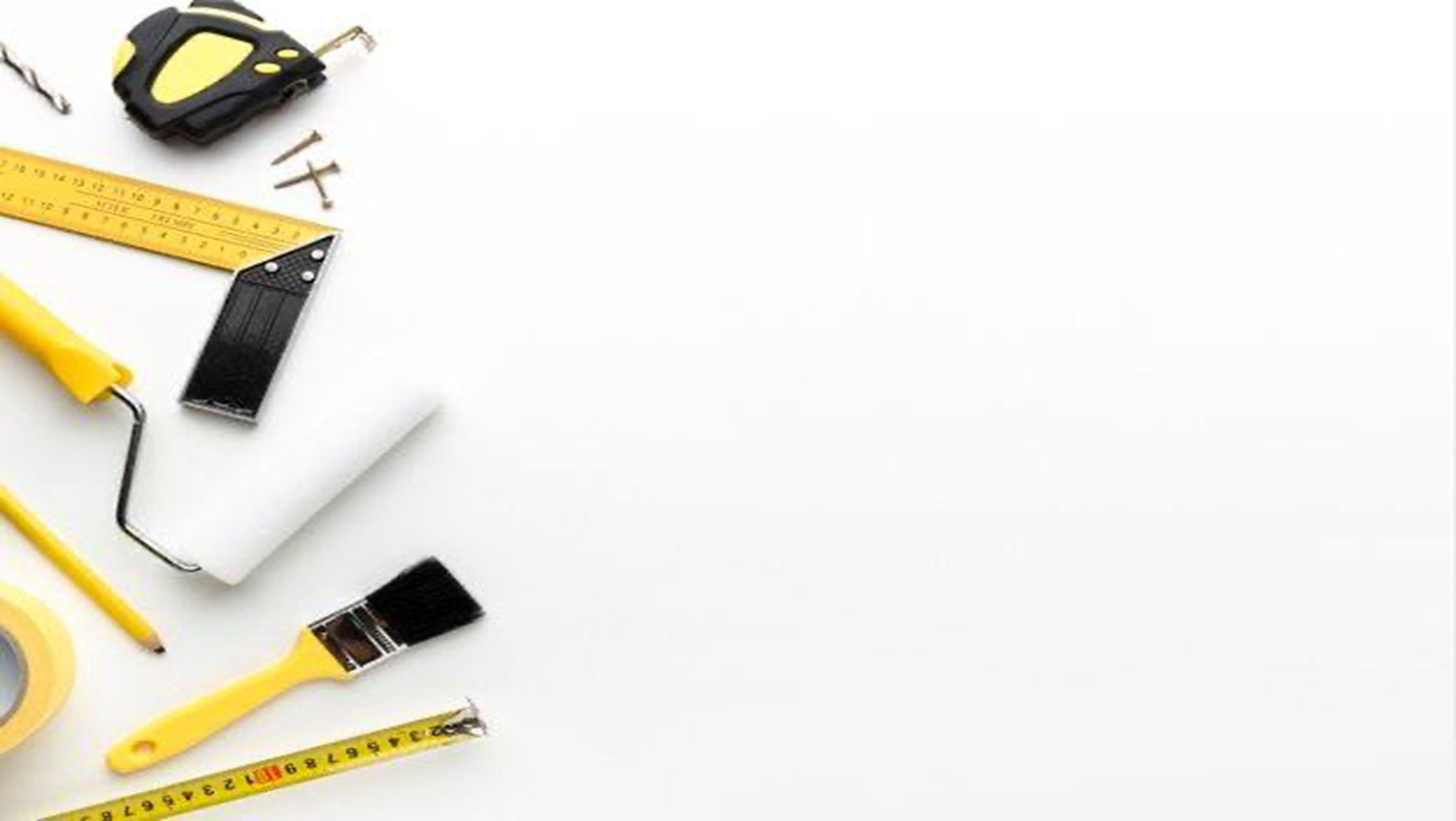 عدد وأدوات الديكوباج
ورق الأرز
غراء
كوب ماء
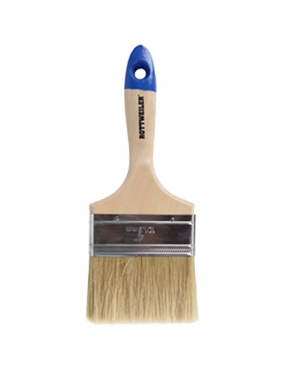 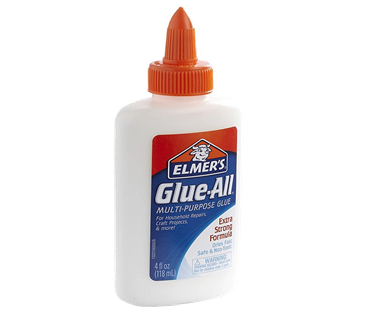 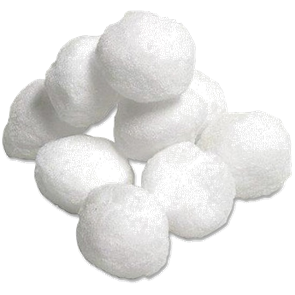 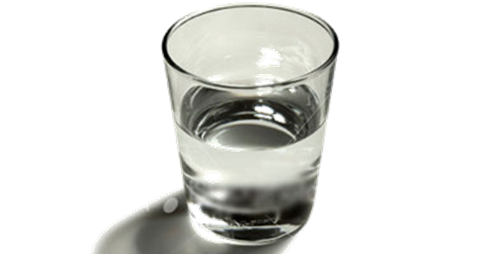 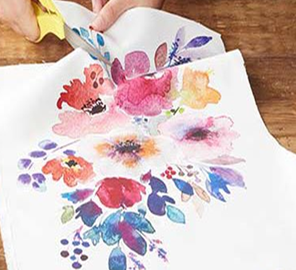 قطن
فرشة
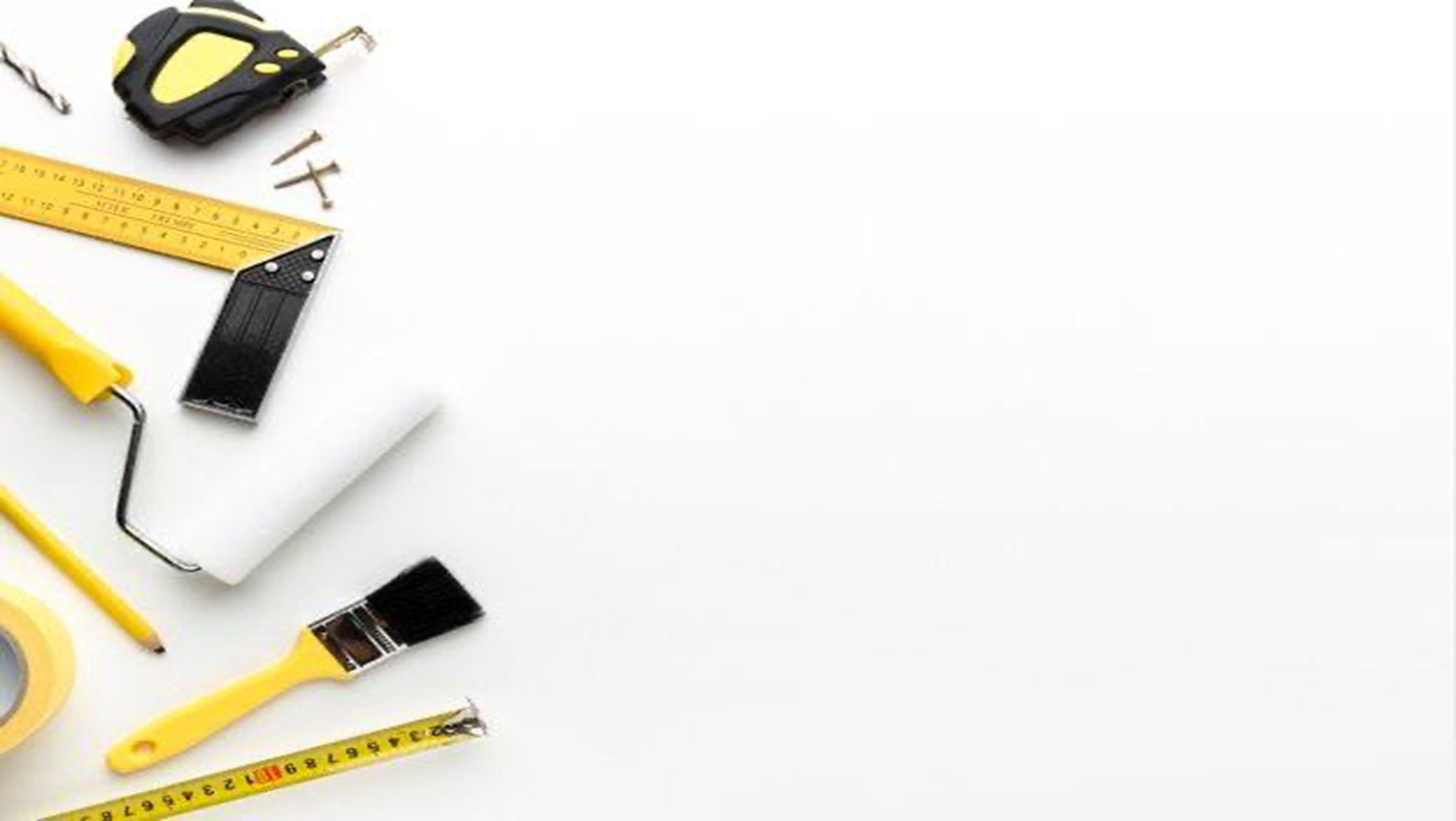 نشاهد معاً الخطوات العملية للديكوباج
الأدوات :
1- ورق مطبوع ليزر.
2- ماء 
3- قطن
4- غراء 
 5- فرشاة للدهان
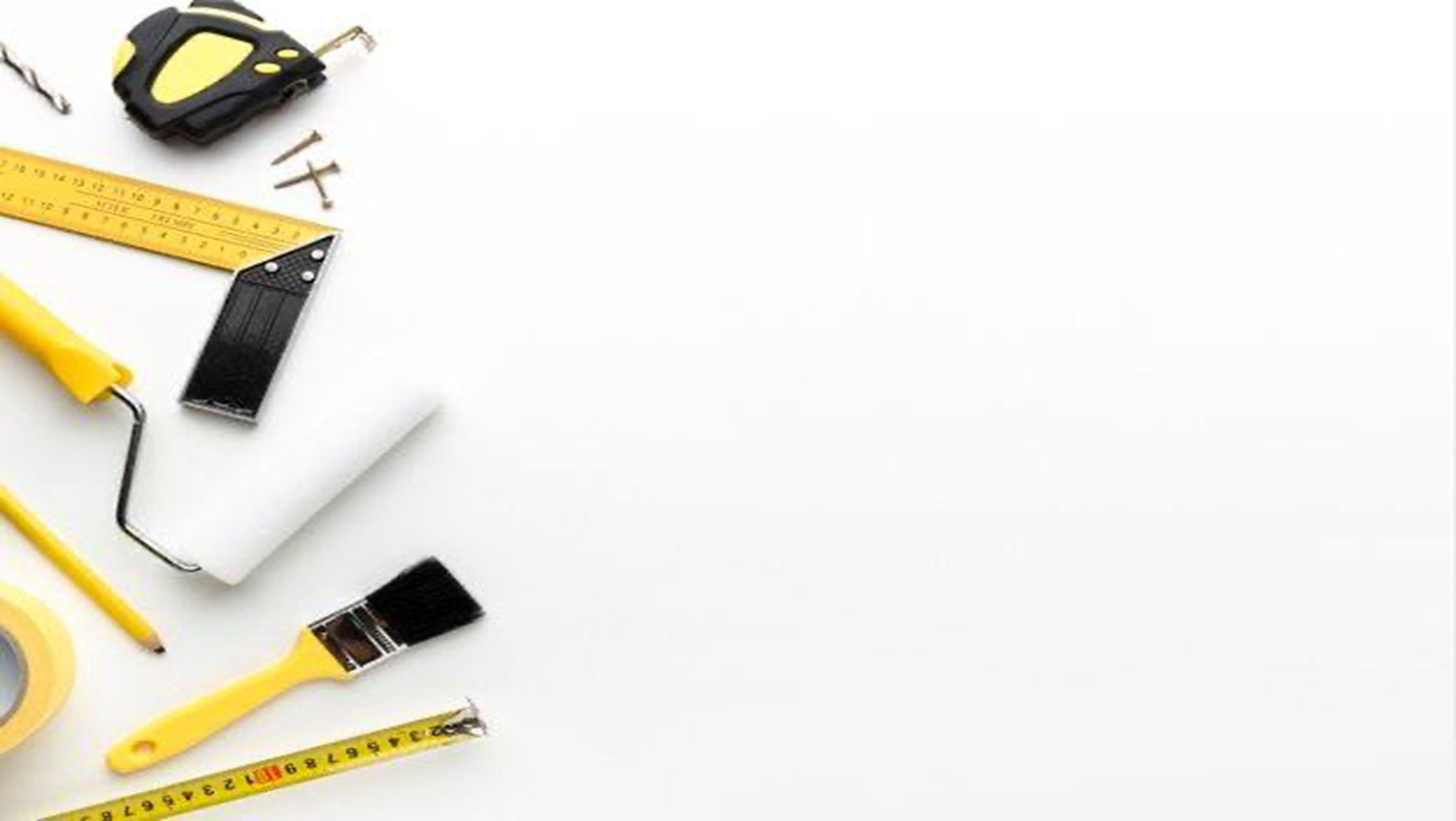 عدد وأدوات ورق الذهب
فرشاة ناعمة لإزالة الزوائد
غراء مخفف
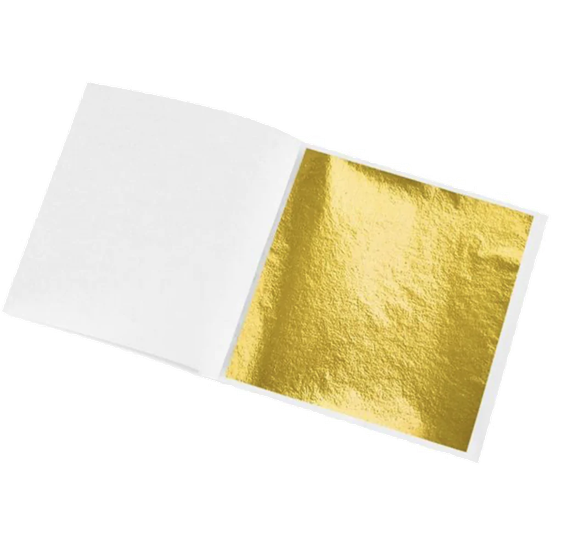 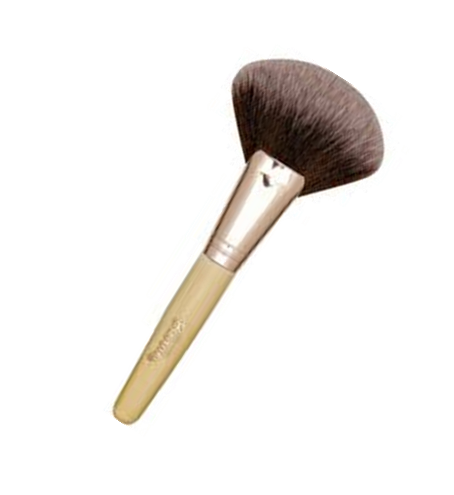 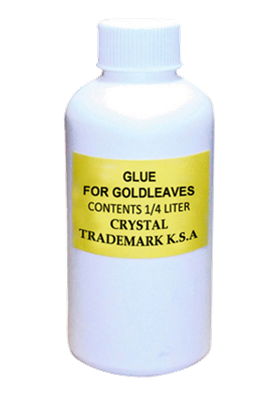 وورق الذهب
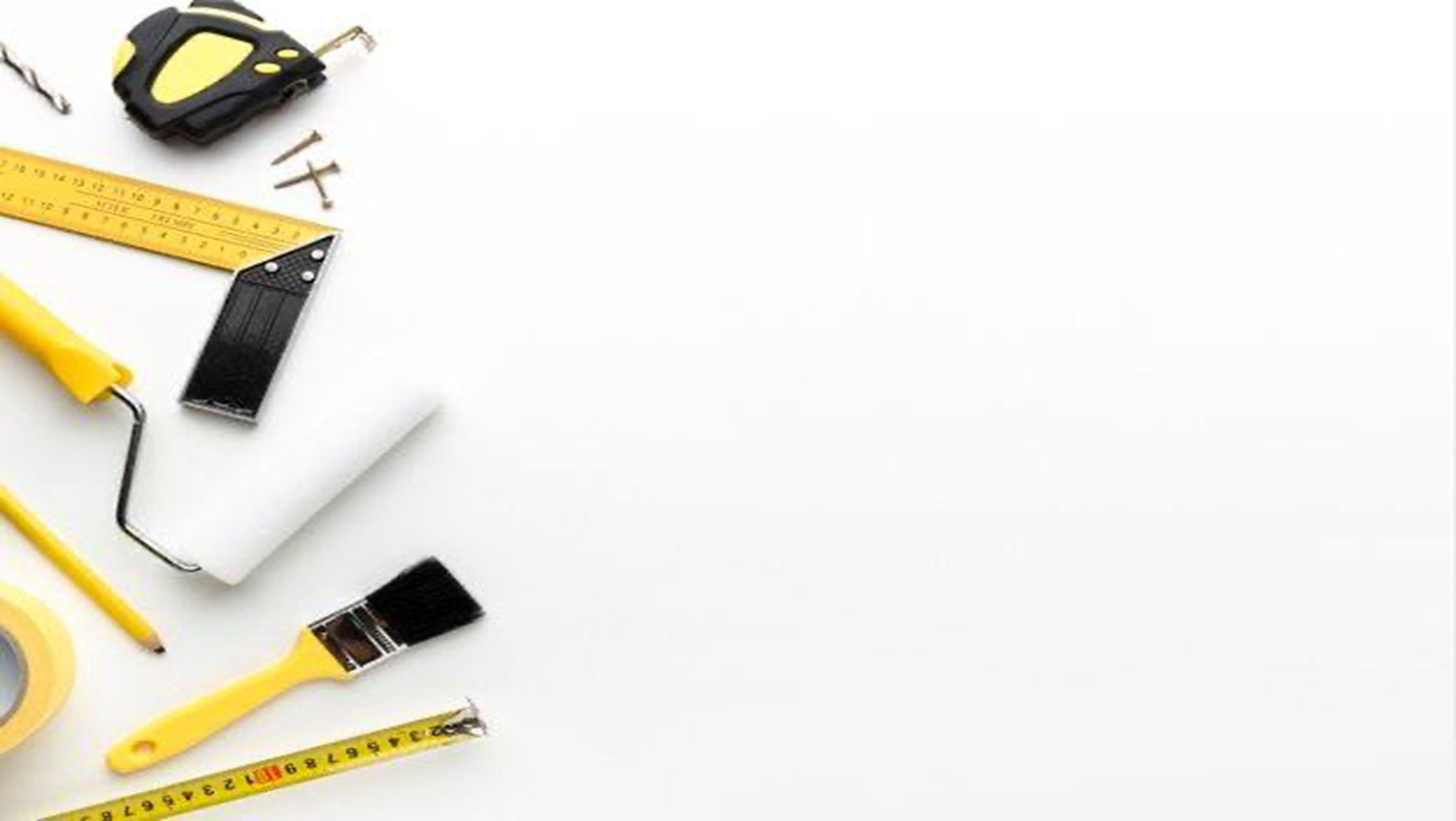 نشاهد معاً الخطوات العملية لورق الذهب
الأدوات :
1- ورق ذهب
2 - المادة اللاصقة (مسيون)‏
3- فرشاة ناعمة   لإزالة الزوائد
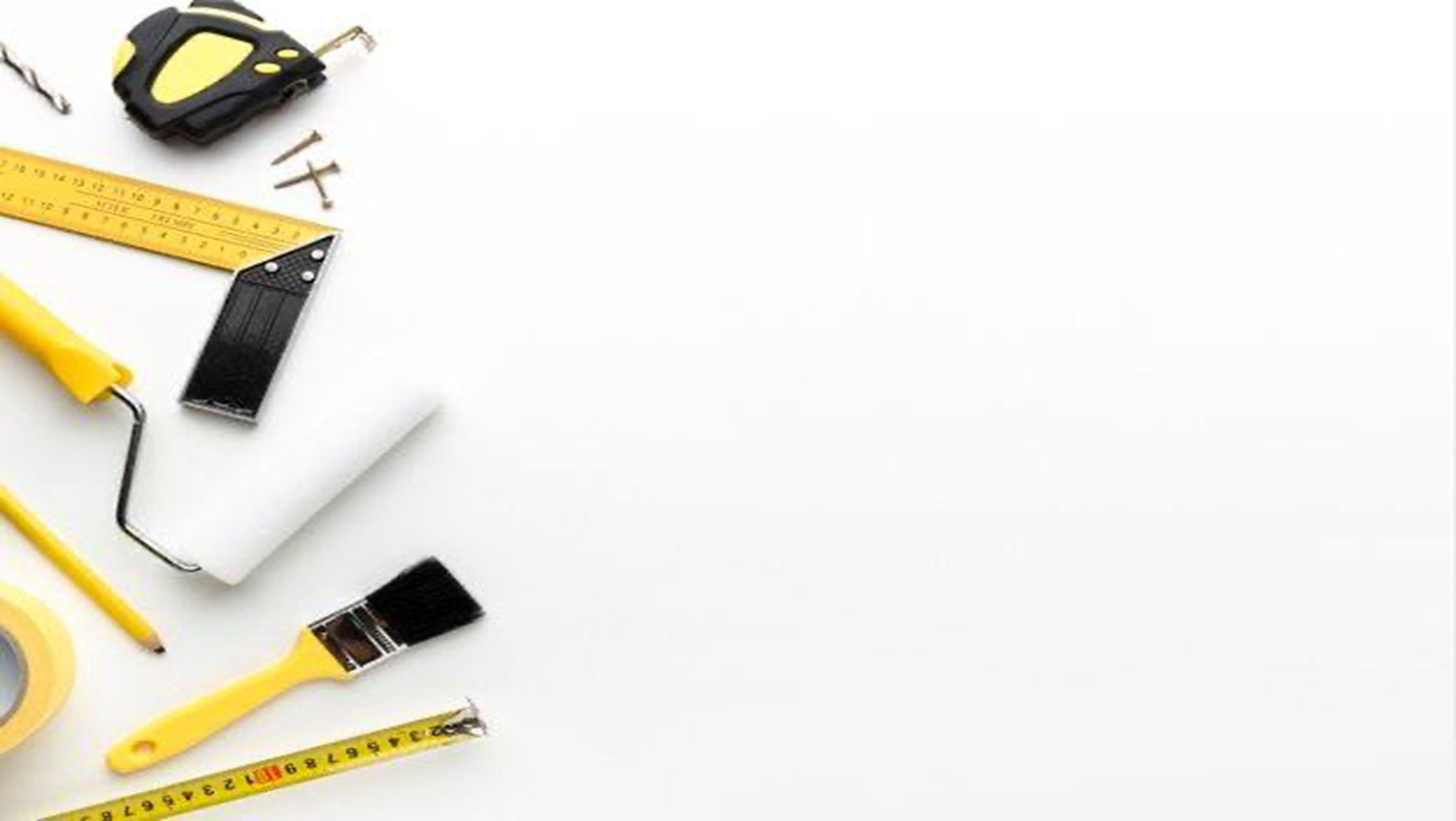 عدد وأدوات الترخيم
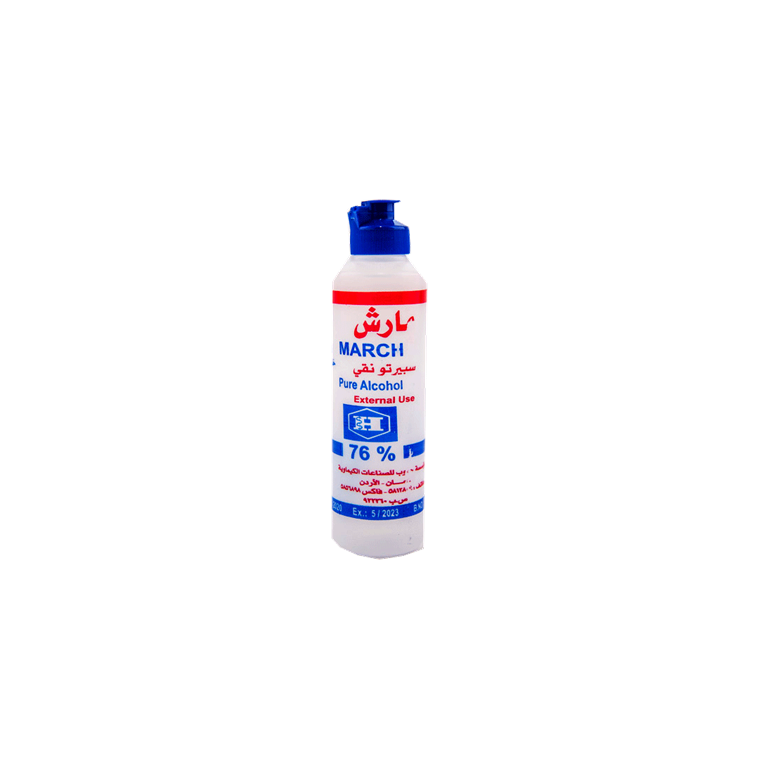 اسبيرتو
قطن
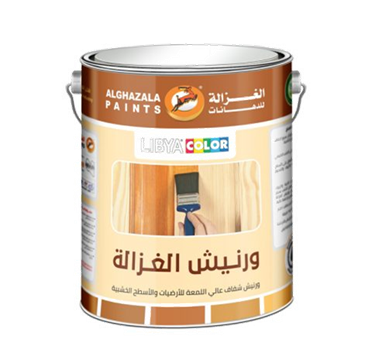 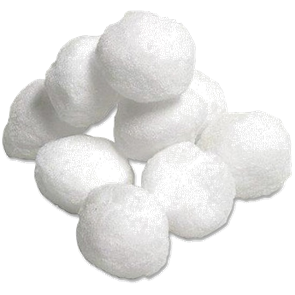 ورنيش ملون
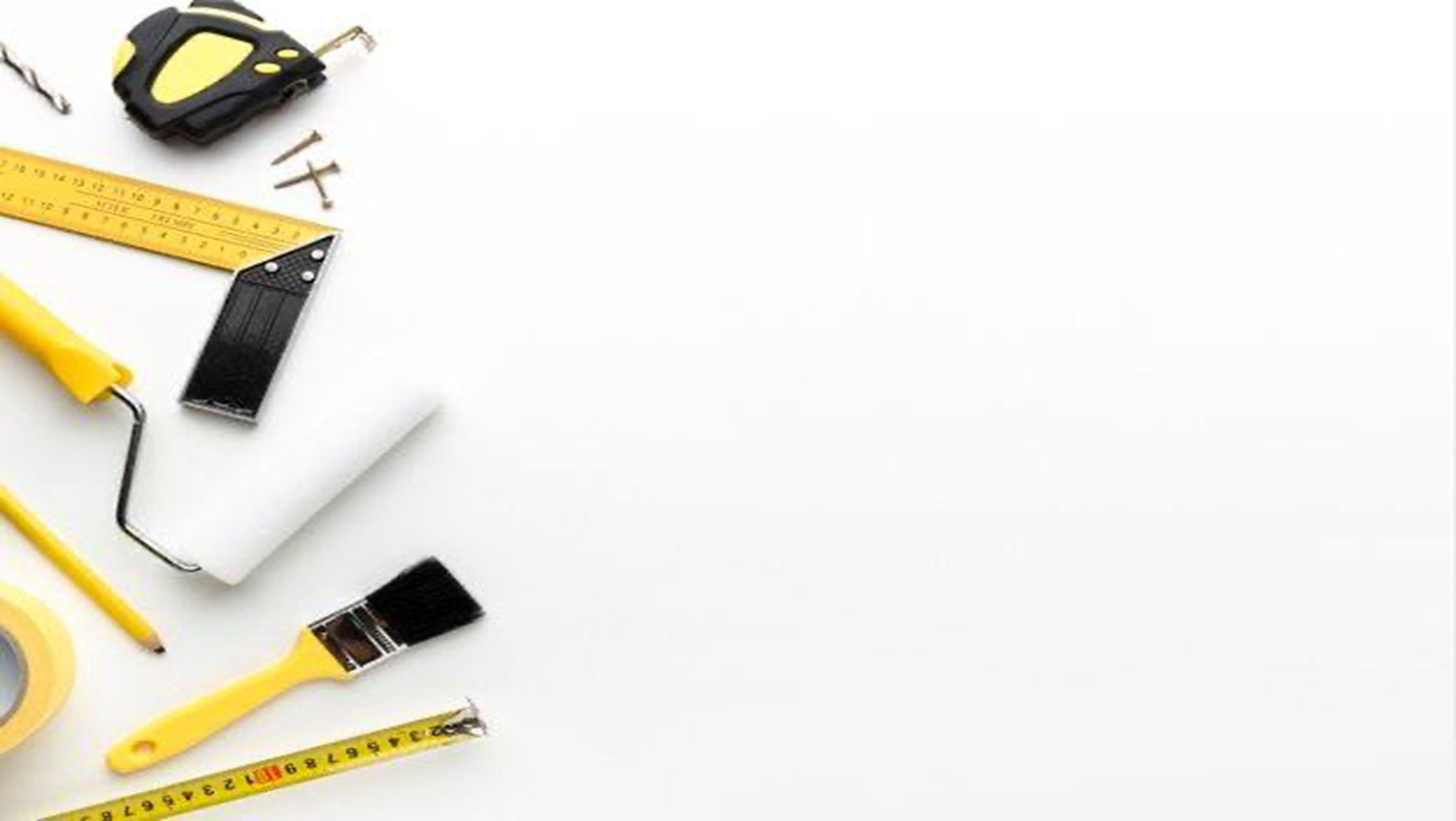 نشاهد معاً الخطوات العملية للترخيم
الأدوات :
1- ورنيش ملون
2- اسبيرتو
3- قطن
4- فرشاه
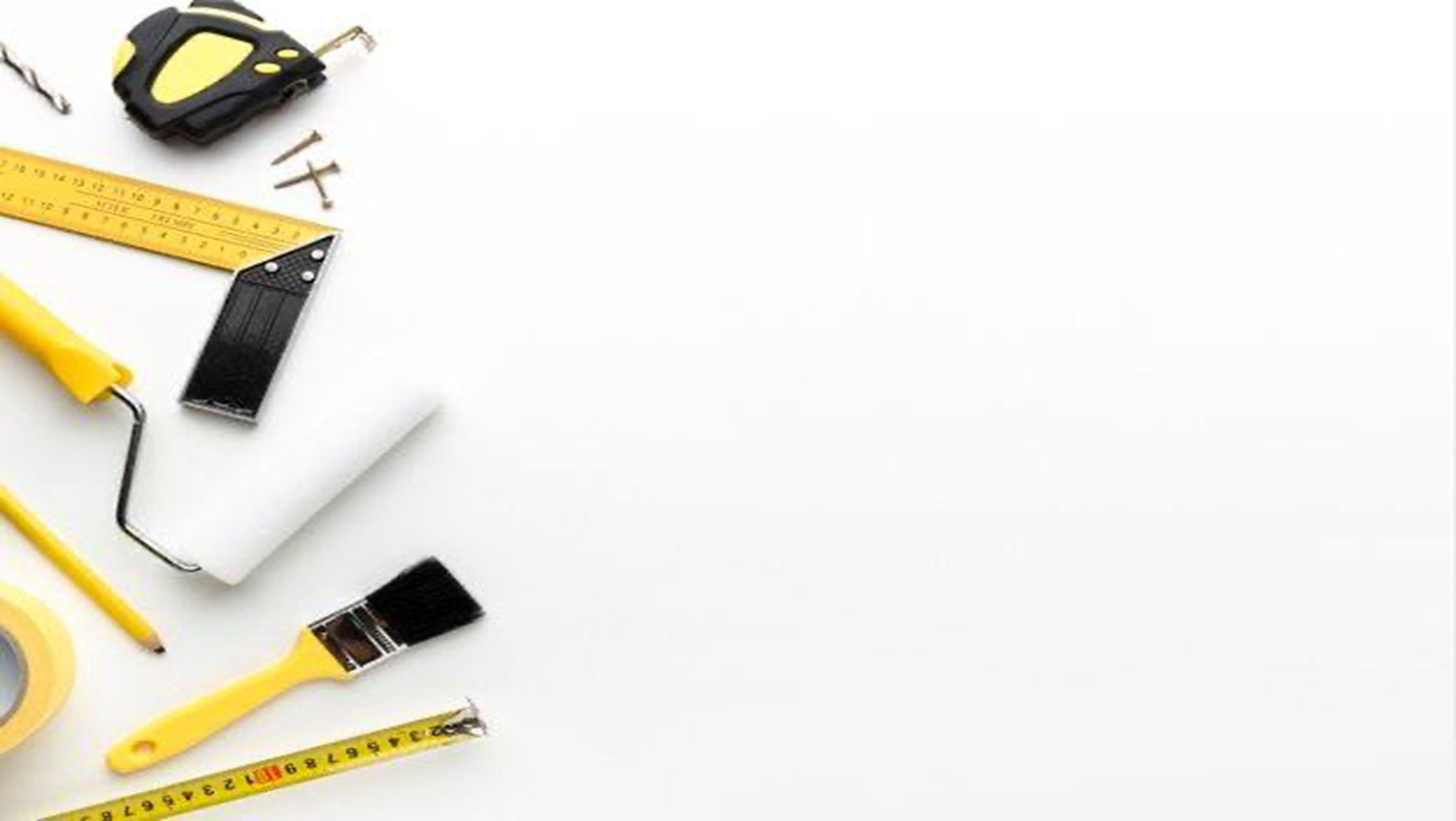 عدد وأدوات التعتيق
دهان فاتح
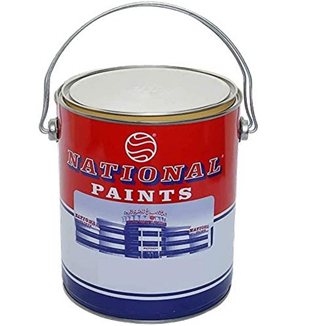 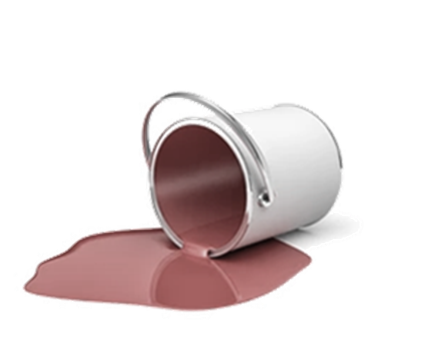 دهان داكن
قطعة قماش
رول
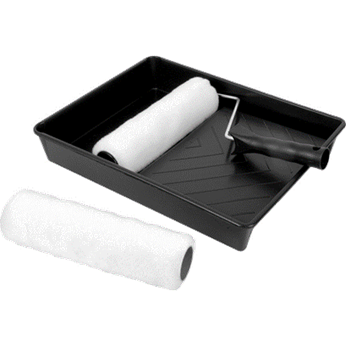 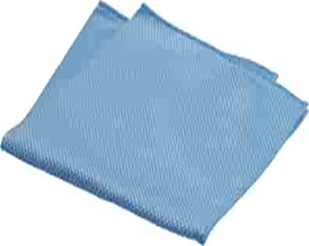 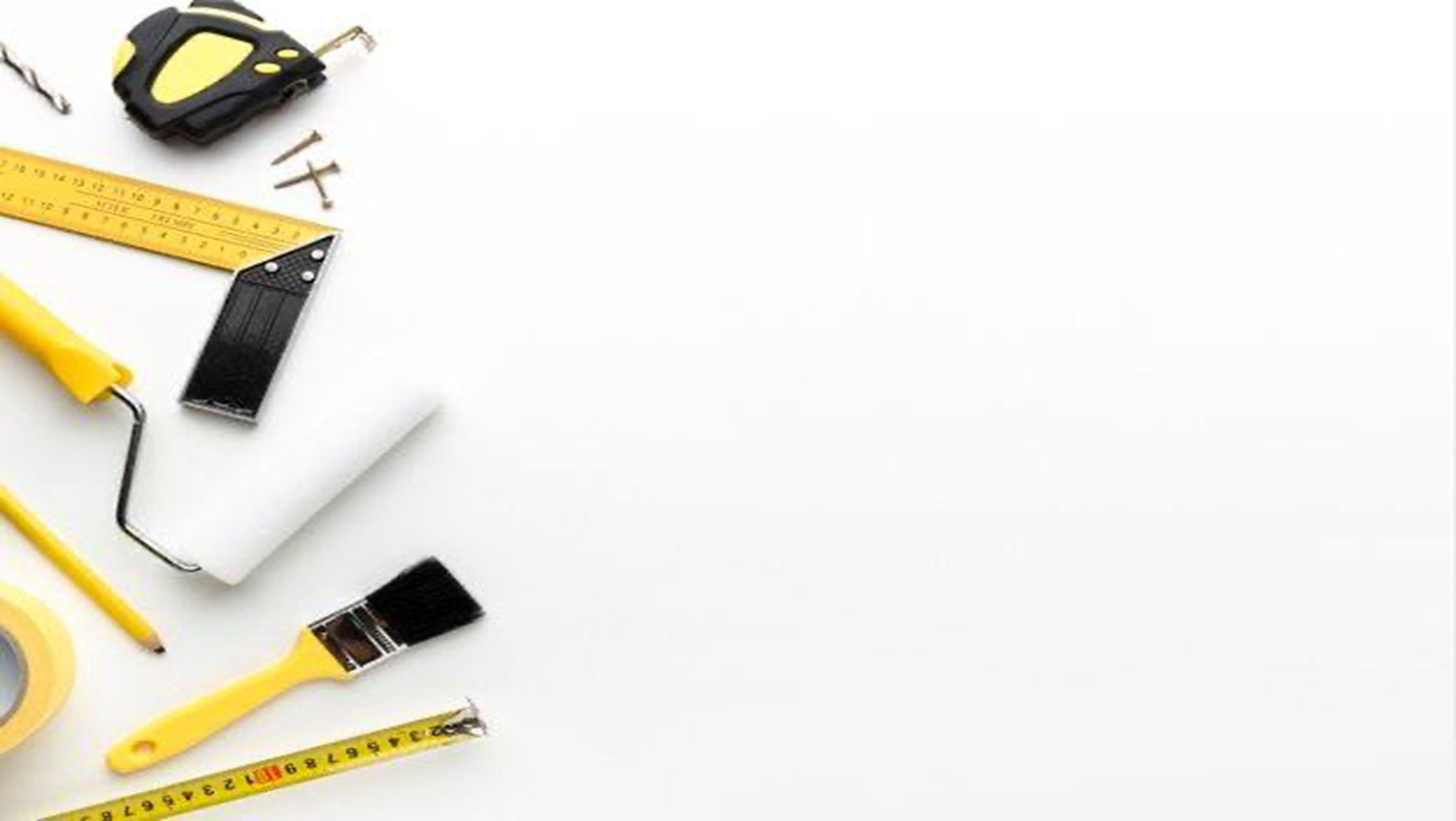 نشاهد معاً الخطوات العملية للتعتيق
الأدوات :
1- دهان فاتح
2- دهان داكن 
3- رول 
4- قطعة قماش
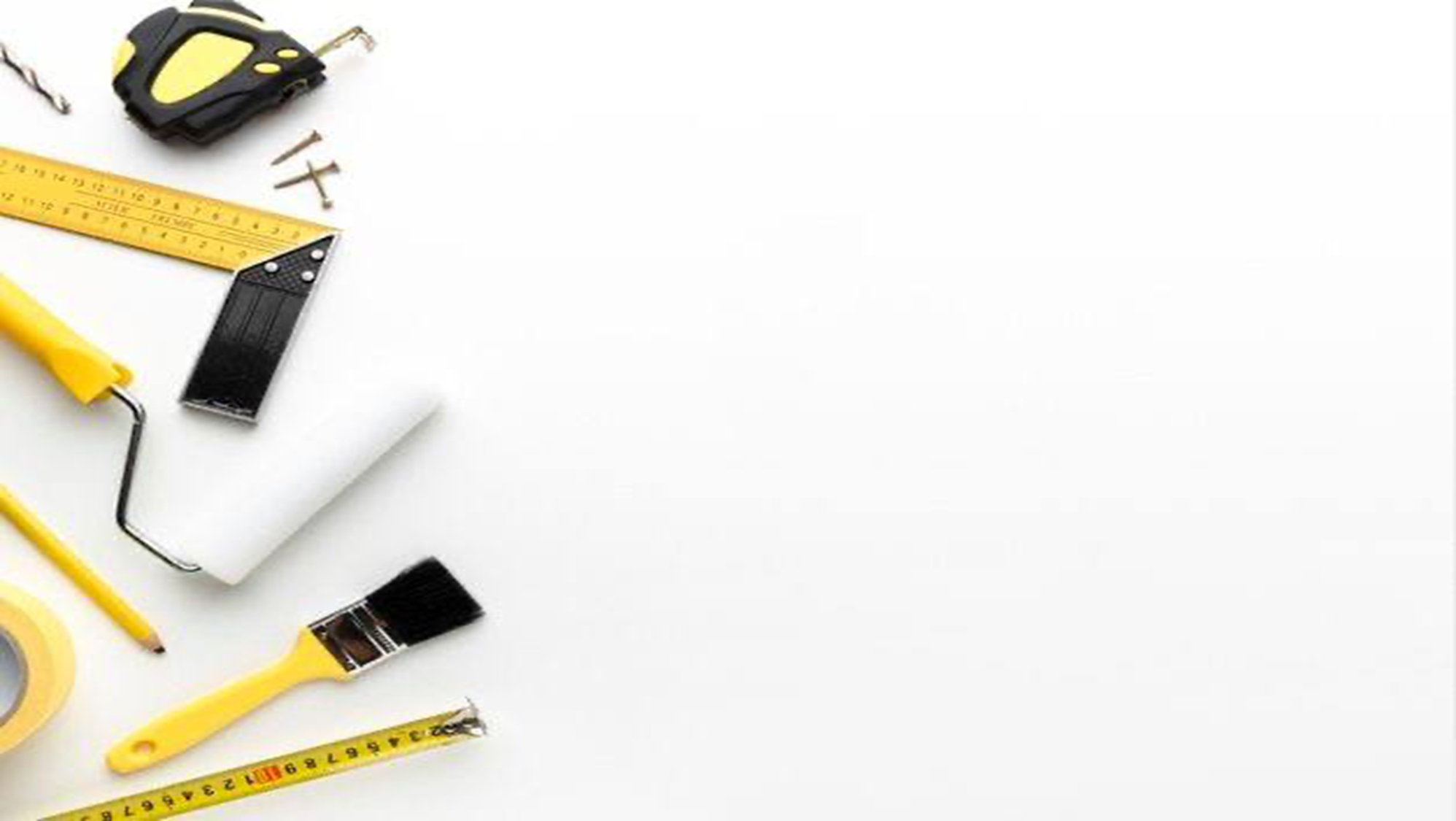 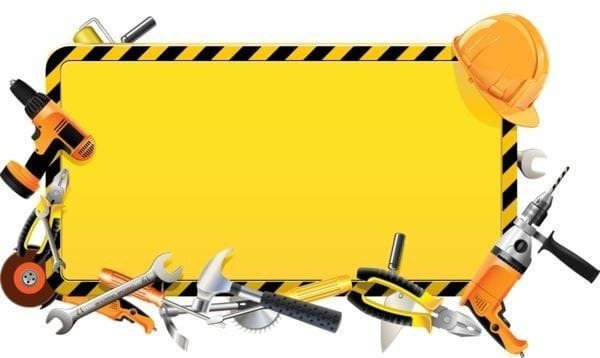 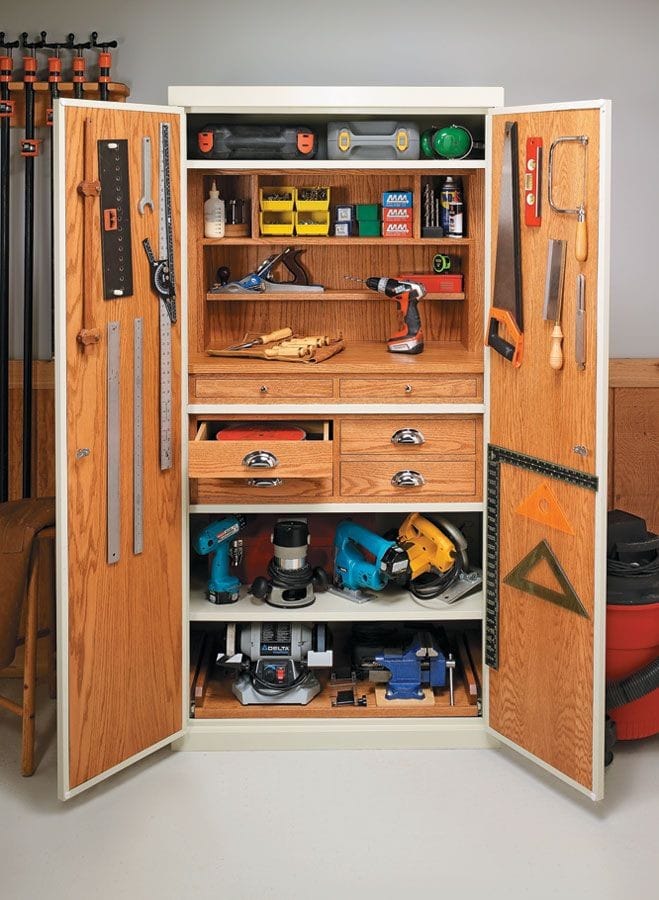 عند الانتهاء من العمل 
ترتب العدد في 
خزانة حفظ العدد
ليسهل الوصول إليها
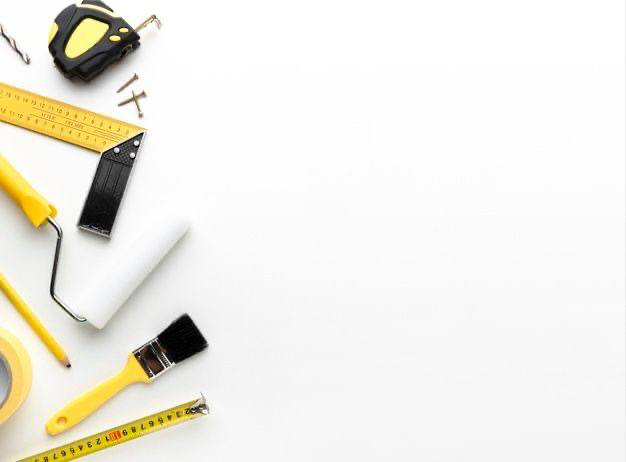 هيا نعمل
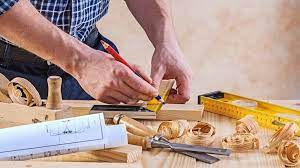 شكراً

لحسن إستماعكم